Самоменеджент
Практичне 1-2
Практична робота 1. 
Цілевстановлення – ситуаційний аналіз 
Завдання виконується індивідуально. Вивчіть наведений перелік життєвих цілей менеджера, доповніть його. Установіть для себе пріоритети в життєвих цілях: з першої (що має для вас найбільшу значущість) до останньої (найменш значущої для вас). 
Життєві цілі:
 кар'єра; 
високі особисті доходи; 
можливість використовувати й розвивати свої здатності; 
благополучне сімейне життя; цікава, творча діяльність (робота); 
гарне здоров’я.
Складіть план дій для досягнення однієї–двох пріоритетних для вас життєвих цілей з урахуванням тимчасового фактора (на рік, 5, 10, 20 років). Для кожної із цілей попередньо виокреміть дві групи факторів: сприятливі досягненню мети; перешкоджають досягненню мети.
 План дій повинен містити заходи щодо посилення впливу факторів, що сприяють досягненню цілей і зниженню (або усуненню) впливу факторів, що перешкоджають цьому. Результати оформіть у вигляді табл. 1
Практична робота 2 
Визначення життєвих цілей 
Уявіть своє професійне майбутнє, становище в суспільстві, найближче оточення й т. д. 
Допишіть пропозиції в позитивній формі: 
Я хочу...……………………………...... 
Я хочу...…………або...…………...... 
Я хочу...…………, але...…………...... 
Я хочу...…………та......…………...... 
Я хочу...…………, то...…………...... 
Я хочу...…………, тоді...……… 
Я хочу...…………, оскільки...… 
Обговоріть результат з учасниками цього практичного заняття.
Практична робота 3. 
Визначення особистих цілей 
Візьміть кілька аркушів папера, ручку. На вправу відводиться п'ятнадцять хвилин. Напишіть у верхній частині першого аркуша питання: "Які мої життєві цілі?" Ви повинні розуміти під "життєвими цілями" ті завдання, які ви ставите перед собою в даний час. Через дві хвилини напишіть відповідь на це питання. У вас достатньо часу, щоб згадати про цілі, що стосуються Вашого особистого, сімейного, суспільного, ділового, матеріального і духовного життя. Намагайтеся записати все, що вам приходить у голову. Після того, як пройшло дві хвилини, виділіть собі ще дві хвилини, щоб перевірити, чи не пропустили ви що-небудь важливе. Ви зможете краще визначити ваші життєві цілі, давши відповідь на друге питання: "Як би я хотів провести найближчі три роки?" Знову складіть якомога швидше (за дві хвилини) список ваших відповідей. Потім додайте ще дві хвилини для внесення необхідних доповнень і уточнень. Для того щоб отримати інший погляд на життєві цілі, запишіть третє питання: "Якби я зараз дізнався, що через шість місяців мене вдарить блискавка, як би я прожив той час, що залишився?". Мета цього питання полягає в тому, щоб з'ясувати, чи є такі речі, які для вас важливі, але якими ви зараз не займаєтеся, хоча вони і заслуговують вашої уваги. Запишіть ваші відповіді за дві хвилини, а потім попрацюйте над вашим рішенням ще дві хвилини додатково. Тепер витратьте ще дві хвилини на те, щоб швидко прогледіти списки ваших цілей, доповнити і відредагувати їх. Для тих, хто задоволений тим, що він робить, питання про шість місяців лише підтвердить їх стиль життя: вони будуть продовжувати жити так, як і раніше. Ті, хто робить абсолютно новий вибір цілей, потребують глибоких змін. Питання про те, як люди збираються провести останні шість місяців, допомагає їм осмислити, чим вони могли б зайнятись, якби обставини змусили їх дати об'єктивну оцінку змісту свого життя. Обговоріть результат з учасниками цього практичного заняття.
Практична робота 4. 
Анкета (так -3 б, частково- 2 б, ні -1 б)
 "Наскільки добре Ви справляєтесь зі своєю роботою?"
 1. Я резервую на початку робочого дня час для підготовчої роботи, планування. 
2. Я передоручаю все, що може бути передоручено. 
3. Я письмово фіксую завдання і цілі із зазначенням термінів їх реалізації.
 4. Кожен офіційний документ я намагаюся обробляти за один раз і остаточно. 
5. Кожен день я складаю список майбутніх справ, упорядкований за пріоритетами. Найважливіші речі я роблю в першу чергу. 
6. Свій робочий день намагаюсь у разі можливості звільнити від сторонніх телефонних розмов, незапланованих відвідувачів і нарад, які скликаються несподівано. 
7. Своє денне навантаження я намагаюсь розподілити відповідно до графіка моєї працездатності. 
8. У моєму плані часу є "вікна", що дозволяють реагувати на актуальні проблеми. 
9. Я намагаюсь направити свою активність таким чином, щоб в першу чергу концентруватися на небагатьох "життєво важливих" проблемах. 
10. Я вмію говорити "ні", коли на мій час хочуть претендувати інші, а мені необхідно виконати більш важливі справи.
Оброблення результатів. 
Якщо ви складете бали, набрані вами в результаті перевірки вашого робочого стилю, то отримаєте такі результати: 

0 – 15 балів: ви не плануєте свій час і перебуваєте під владою зовнішніх обставин. Деяких зі своїх цілей ви домагаєтеся, якщо складаєте список пріоритетів і дотримуєтеся його. 
16 – 20 балів: ви намагаєтеся оволодіти своїм часом, але ви не завжди досить послідовні, щоб мати успіх. 
21 – 25 балів: у вас хороший самоменеджмент. 
26 – 30 балів: ви можете слугувати зразком кожному, хто хоче навчитися раціонально витрачати свій час. Дозвольте оточуючим вас людям долучитися до вашого досвіду.
Практична робота 5. 
Метод "Альпи».
Студентам пропонується скласти план власного робочого дня за методом "Альпи". Метод охоплює п'ять стадій: 1. Складання завдань. 2. Оцінювання тривалості заходів. 3. Резервування часу (у співвідношенні 60:40). 4. Прийняття рішень за пріоритетами. 5. Контроль (виявлення не зробленого). Завдання заносяться в наведений формуляр плану робочого дня, табл.
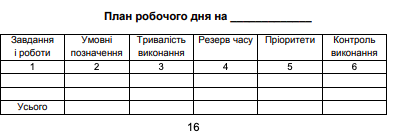 У колонку 1 формуляра заносяться завдання і роботи, які ви бажаєте виконати наступного дня: завдання й роботи, які ви планували на даний тиждень; завдання й роботи, які планувалися, але не були виконані; нові роботи тощо. Для позначення видів робіт і завдань доцільно користуватися скороченнями. 
Наприклад: відвідання консультації викладача – К; семінарське заняття – С; практичне заняття – П; лекція – Л; робота в бібліотеці – Б; візит до знайомих – В; побутові роботи – ПР і т. д. 
Оцінювання тривалості робіт Проставте для кожного завдання чи виду роботи приблизний час, необхідний для їх виконання, просумуйте й орієнтовно визначте загальний час, необхідний для виконання всіх робіт і завдань. Не виключено, що загальний час, необхідний для виконання запланованого, може вийти за межі нормальної тривалості робочого дня. 
У такому випадку в колонці "пріоритети" поставте символ перенесення роботи чи завдання на наступний день. 
Резервування часу Під час складання плану дня дотримуйтеся основного правила планування часу, згідно з яким планом слід охопити не більше 60 % вашого часу, а приблизно 40 % необхідно залишити в якості резерву на непередбачені роботи і завдання. Якщо перелік запланованих робіт і завдань сумарно перевищує 60 % бюджету вашого часу на наступний день, то деякі роботи і завдання перенесіть на наступний, а деякі, можливо, викресліть взагалі. 
На крайній випадок окремі роботи можуть бути виконані за межами робочого дня. 
Прийняття рішень за пріоритетами Необхідно встановити пріоритети виконання робіт і завдань, залишених вами у плані робочого дня. Для цього можна скористатися принципом Паретто, згідно з яким тільки 20 % виконаних робіт дають 80 % загального результату, а 80 % робіт приносять лише 20 % результату. Стосовно планування робочого дня це означає, що не потрібно братися спочатку за найбільш легкі, цікаві чи такі, що вимагають мінімальних зусиль, види робіт. Необхідно виконувати роботи і завдання відповідно з їх значенням і важливістю.
Контроль виконання плану 
У більшості випадків не всі завдання й роботи плану вдається виконати. Тому наприкінці робочого дня необхідно позначити виконані роботи й завдання і визначити, які з невиконаних необхідно перенести в план наступного робочого дня. Якщо одну й ту ж справу ви переносите багато разів і вона обтяжує вас, існує дві можливості: ви нарешті рішуче беретеся за цю справу й доводите її до завершення; ви відмовляєтеся від даної справи, інколи проблема вирішується сама собою.
Практична робота 6. 
Принцип Ейзенхауера [44] Для визначення пріоритетності завдань, занесених вами у план робочого дня, під час виконання попереднього завдання скористайтеся принципом Ейзенхауера, згідно з яким всі завдання й роботи за ступенем важливості можна розподілити на чотири групи (рис. 1).
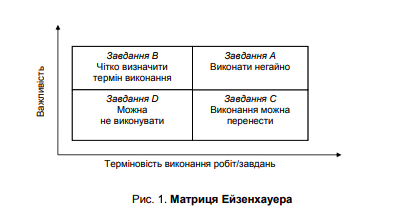 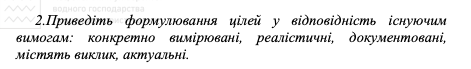 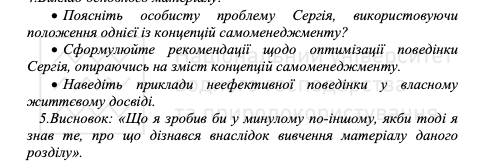